Міністерство освіти і науки України
Державний університет “житомирська політехніка”

Кафедра екології
КВАЛІФІКАЦІЙНА РОБОТА
на тему:
«Екологічна оцінка впливу виробничої діяльності ТОВ «Мале підприємство «Аметист» на довкілля»
Виконала 								студентка групи ТЗНС-37
									Марина СКВОРЦОВА
Керівник								к.п.н., доц.
									Олена ГЕРАСИМЧУК
КЛАСИФІКАЦІЯ ТЕХНОГЕННИХ ВПЛИВІВ НА ГЕОЛОГІЧНЕ СЕРЕДОВИЩЕ
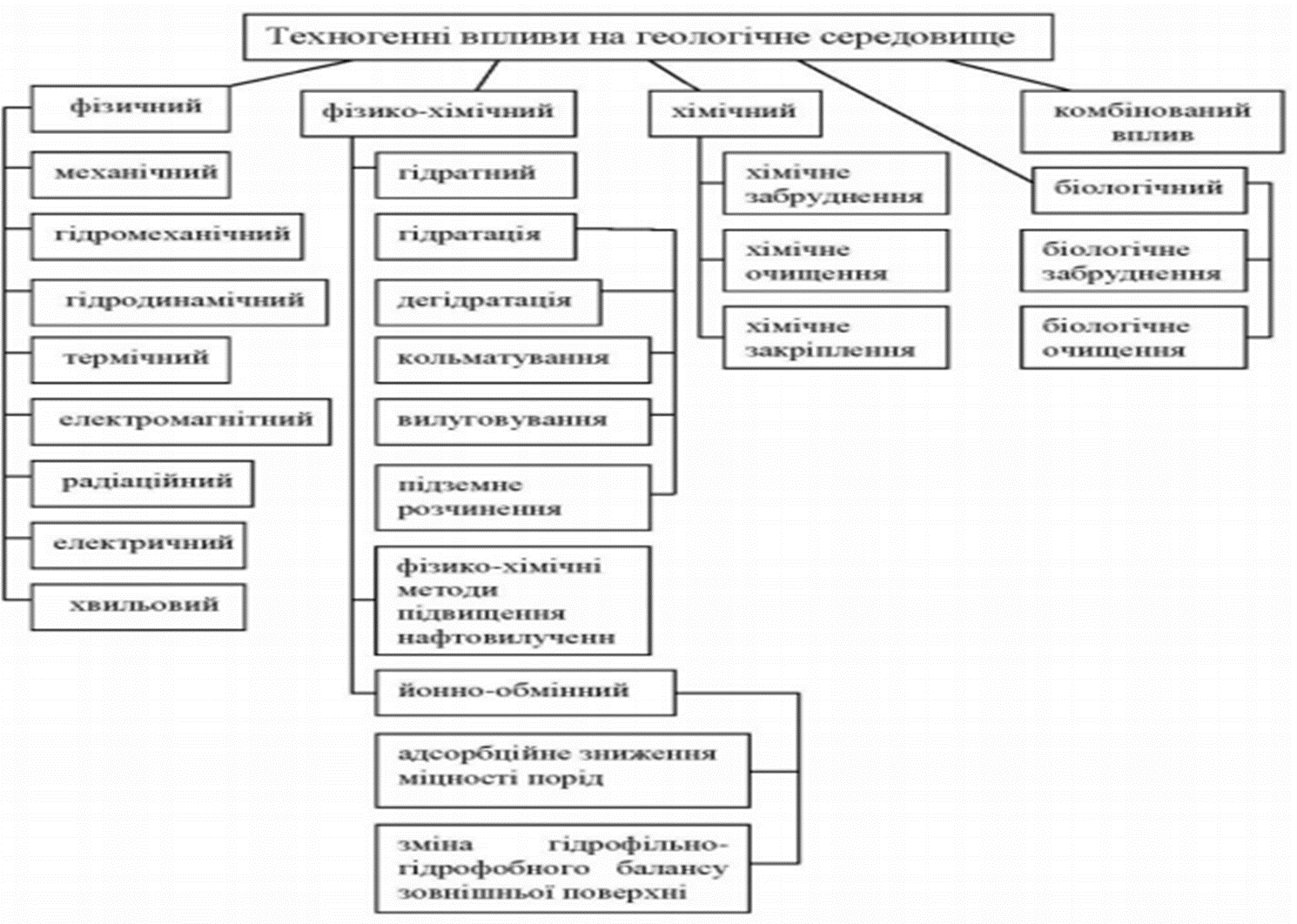 СЛАЙД 2
ХАРАКТЕРИСТИКА ОСНОВНОЇ СИРОВИНИ ПІДПРИЄМСТВА
Габро – гірська порода темного кольору. 

Головними мінералами габро є плагіоклаз і моноклінний піроксен. Іноді тут же зустрічається олівін.

Має магматичне походження. 
Габро це магматична інтрузивна гірська порода основного складу. 
Структура. Повнокристалічна, рівномірно кристалічна, крупно-і середньозерниста
Текстура. Масивна, іноді плямиста, полосчата. 
Форма залягання. Великі лаколіти, лополіти, силли і штоки. Часто зустрічається в розшарованих диференційованих інтрузивних комплексах, що містять породи основного і ультраосновних складу. У офіолітових комплексах утворює тектонічні пластини
Окремість. Пластова, параллелепіпедна.
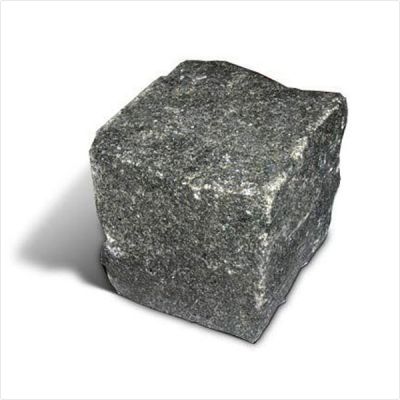 СЛАЙД 3
ДЖЕРЕЛА ВИКИДІВ ЗАБРУДНЮЮЧИХ РЕЧОВИН ТОВ «МАЛЕ ПІДПРИЄМСТВО «АМЕТИСТ» НА АТМОСФЕРНЕ ПОВІТРЯ
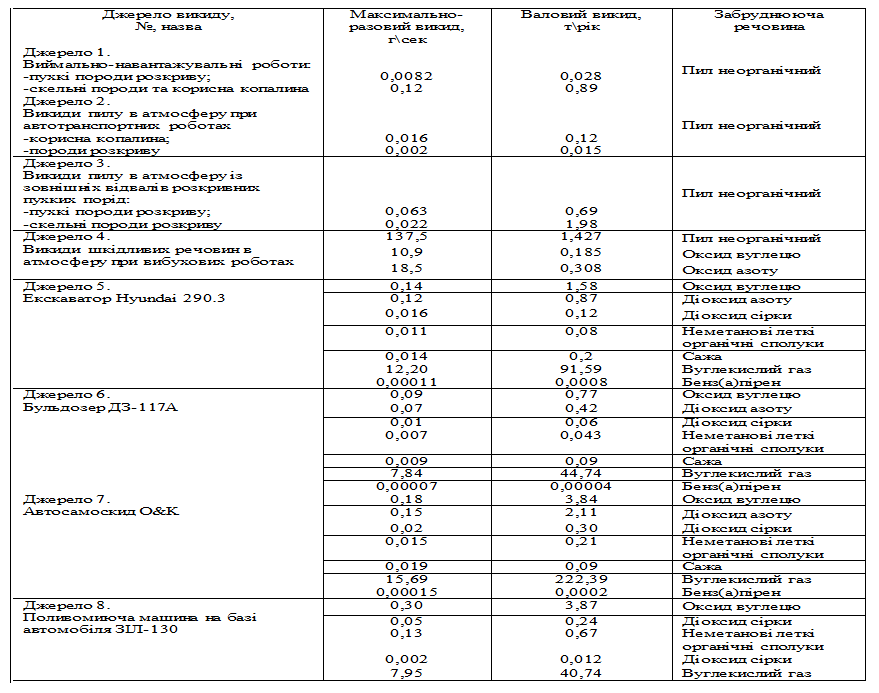 СЛАЙД 4
Викиди забруднюючих речовин
СЛАЙД 5
ХАРАКТЕРИСТИКА СТІЧНИХ ВОД ПІДПРИЄМСТВА
СЛАЙД 6
ХАРАКТЕРИСТИКА ВІДХОДІВ ВИРОБНИЦТВА
СЛАЙД 7
ВИСНОВКИЕкологічний вплив видобувної промисловості на природне середовище проявляється у забрудненні твердими відходами поверхні Землі, відведенням забруднених вод у поверхневі водойми. З видобутком корисних копалин пов’язана низка негативних процесів таких як: просідання земної поверхні, забруднення повітря, ґрунтів, поверхневих і підземних вод териконами, шламовідстійниками.
1. ТОВ «МАЛЕ ПІДПИЄМСТВО «АМЕТИСТ» з 2002 року здійснює видобування габро, придатного для виготовлення блоків і виробництва плит , обпилювальних виробів та переробки блоків, придатних для використання в якості бутощебеневої сировини на Іршицькому родовищі.
У процесі виробничої діяльності підприємство створює техногенне навантаження на компоненти довкілля. 2. У процесі виробничої діяльності на підприємстві  сформовано 8 неорганізованих джерел забруднення повітряного простору виробничої зони кар’єру. Основні небезпечні речовини, які утворюються в результаті їх діяльності: пил неорганічний, оксиди карбону, оксиди нітрогену, оксид сульфуру та бензапірен. Валовий викид забруднюючих речовин в атмосферне повітря в період проведення гірничих робіт складає 724,5493 т/рік, в тому числі парникові гази-708,2393 т/рік
3. В результаті видобутку корисної копалини значного впливу зазнає водне середовище. В складі кар’єрних вод значна кількість завислих речовин, а також іони хлору, сульфат-аніони, нітрат-аніони та фосфат-аніони, кількість, яких перевищує гранично допустимий рівень.
4. Значного впливу зазнає також геологічне середовище. В першу чергу внаслідок геологорозвідувальних робіт, а також в результаті виробничої діяльності кар’єру. Проте по завершенню експлуатації виробничої ділянки передбачається комплекс рекультиваційних робіт, що мають на меті відновити природний простір. 
СЛАЙД 8
Дякую за увагу !